The DOE Webinar will begin shortly . . .
Why is there no sound?
Once you logged into the webinar, you were provided two options to listen to this broadcast.  The first option is through your computer speakers, the second option is via dialing the phone number provided to you upon login to the webinar.  If you chose to listen through your computer speakers, you may need to turn your speaker volume on or up.    
Will DOE provide access to the recorded webinar after the meeting?
Yes, all those who registered will receive a link to the slides and to the recorded webinar soon after the meeting.  It will also be available on the DOE SBIR/STTR web site.
Where can I find the Topics being discussed today?
This link will take you to the Funding Opportunity Announcement (FOA) page that lists the FY 2024 Phase I Release 1 Topics:  https://science.osti.gov/sbir/Funding-Opportunities 
What if my question was not answered at today’s webinar?
Please contact the point of contact that follows each subtopic in the document listed above for further clarification.
If you have a question about the grant application process, please send us an email at:                                   sbir-sttr@science.doe.gov.
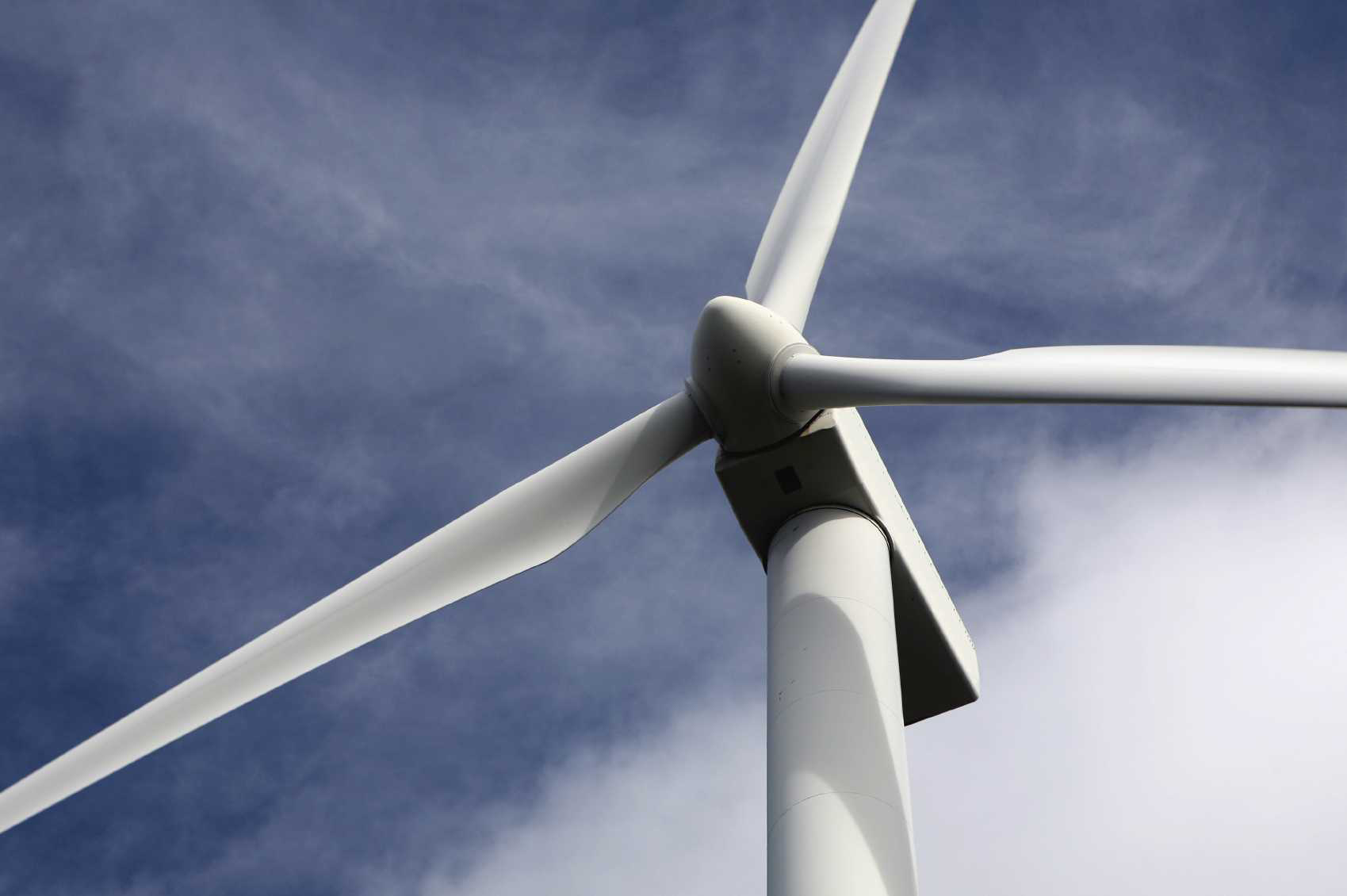 DOE SBIR/STTR Phase I Release 1 Topics WebinarTopics associated with theFY 2024 Phase I Release 1Funding Opportunity AnnouncementTopics 1-15
DOE SBIR/STTR Programs Office
July 18, 2022
TODAY’S AGENDA
3
FY 2024 Phase I Schedule
4
Phase I Funding Opportunity AnnouncementsParticipating DOE Programs (FY 2024)
Office of Advanced Scientific Computing Research
Office of Basic Energy Sciences
Office of Biological and Environmental Research
Office of Fusion Energy Sciences 
Office of High Energy Physics 
Office of Nuclear Physics
Phase I
Release 1
Office of Cyber Security, Energy Security, and Emergency Response 
Office of Defense Nuclear Nonproliferation 
Office of Electricity 
Office of Energy Efficiency and Renewable Energy
Office of Fossil Energy and Carbon Management 
Office of Nuclear Energy
Phase I
Release 2
5
Funding Opportunity Announcement (FOA) Webinar
FY24 Phase I Release 1 FOA will be issued on August 7th 
Join our Mailing List – this field is on every DOE SBIR/STTR web page
Following the issuance of the FOA, look for an email with a link to the FOA

Webinar with Q&A for this FOA on August 11th    
Overview of the FY 2024 DOE SBIR/STTR Programs   
Following the issuance of the FOA, look for an email announcing this webinar
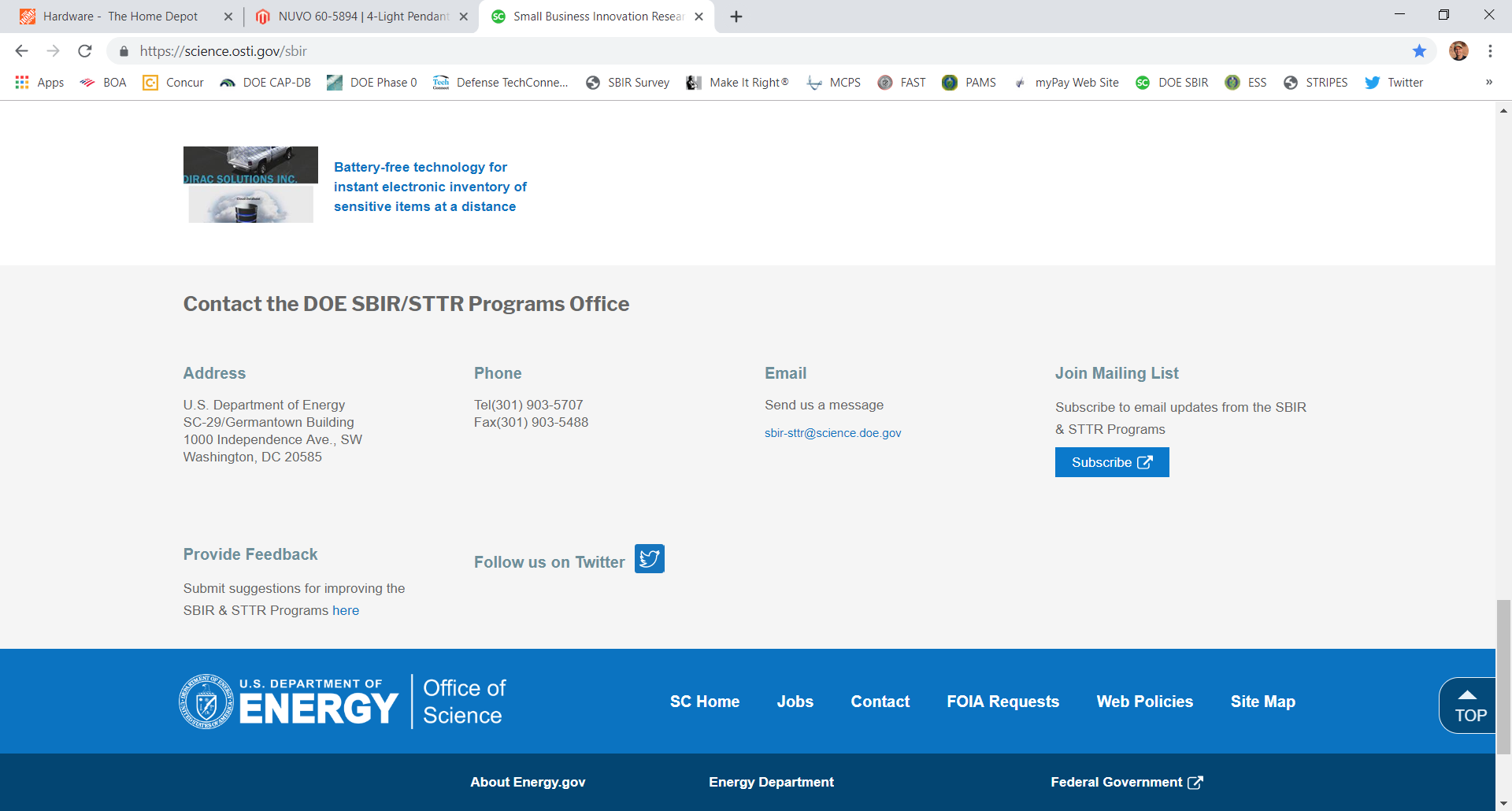 6
Reminder - Phase 0 Application Assistance Program
Free 
to you!
Phase 0 application assistance program is available for first-time DOE SBIR/STTR applicants
Participants receive an individual coach who is an expert in our application process. 
Program opens when Topics are released (Open now!)
Visit http://www.dawnbreaker.com/doephase0/ to determine your eligibility and apply to Phase 0
7
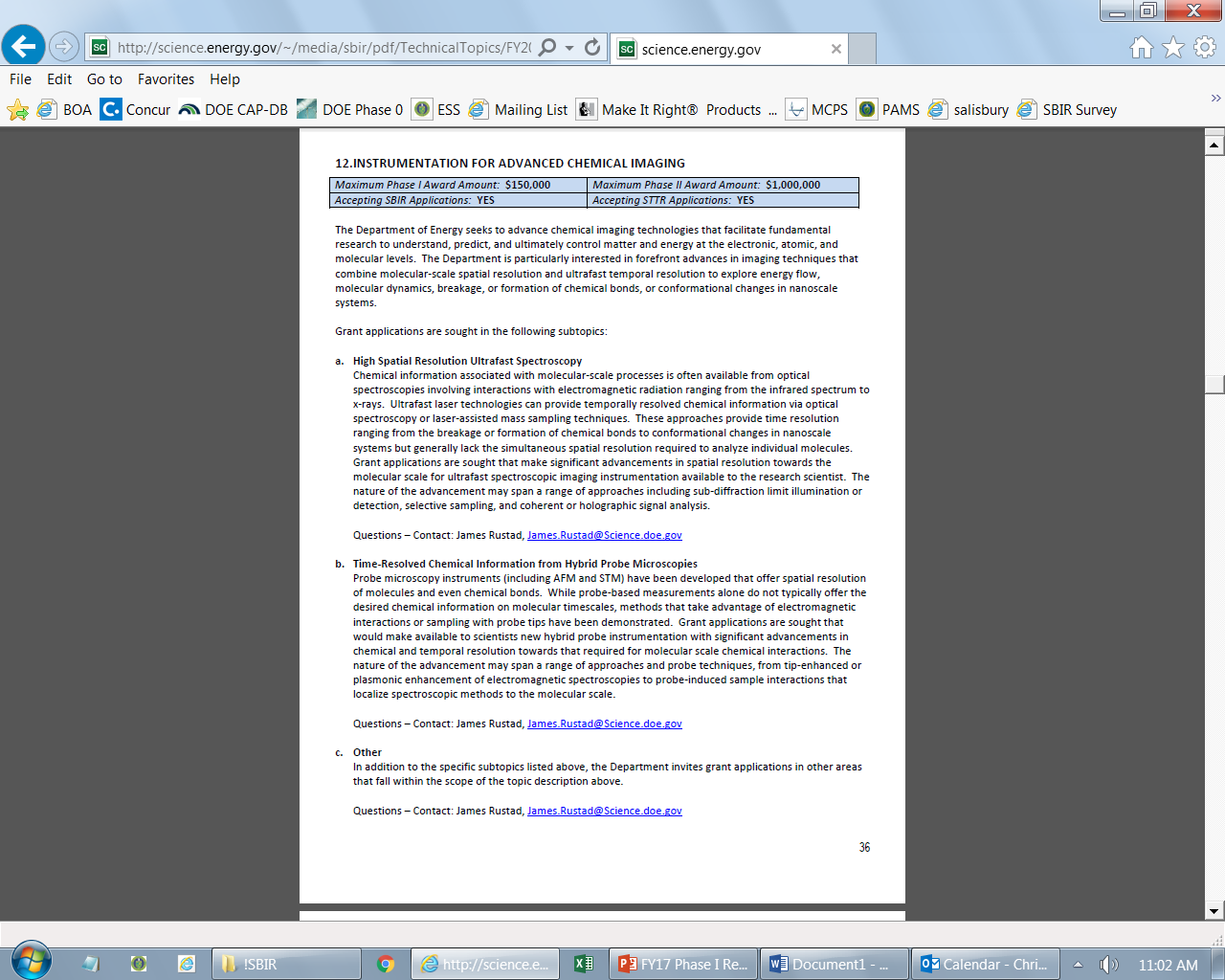 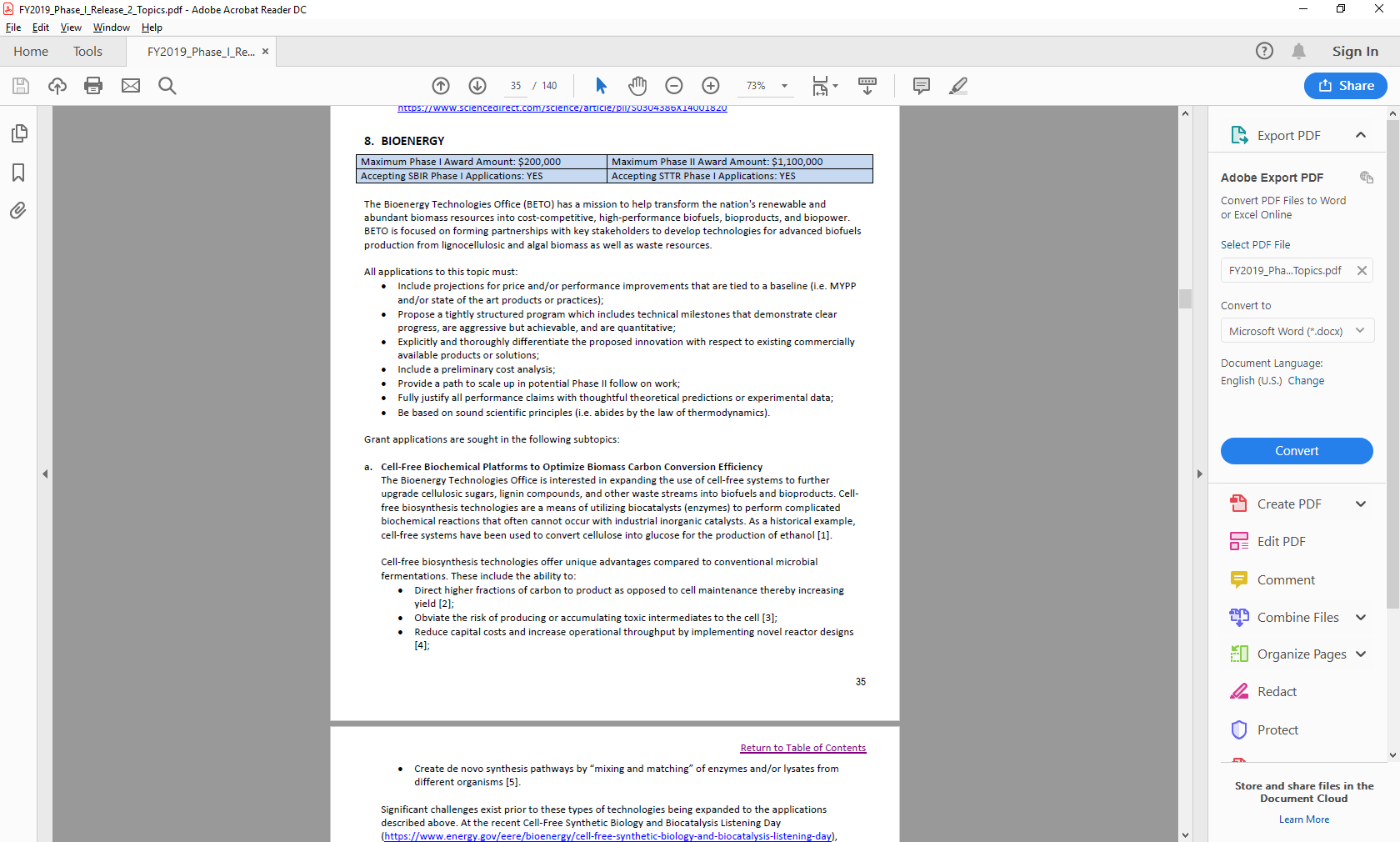 Example Topic
Topic & Subtopic
You must specify the same topic and subtopic in your Letter of Intent and grant application
Topic Header
Lists the maximum award amounts for Phase I & Phase II and the types of application accepted (SBIR and/or STTR)
Program Manager 
Each subtopic lists the responsible DOE program manager
“Other” Subtopic
References
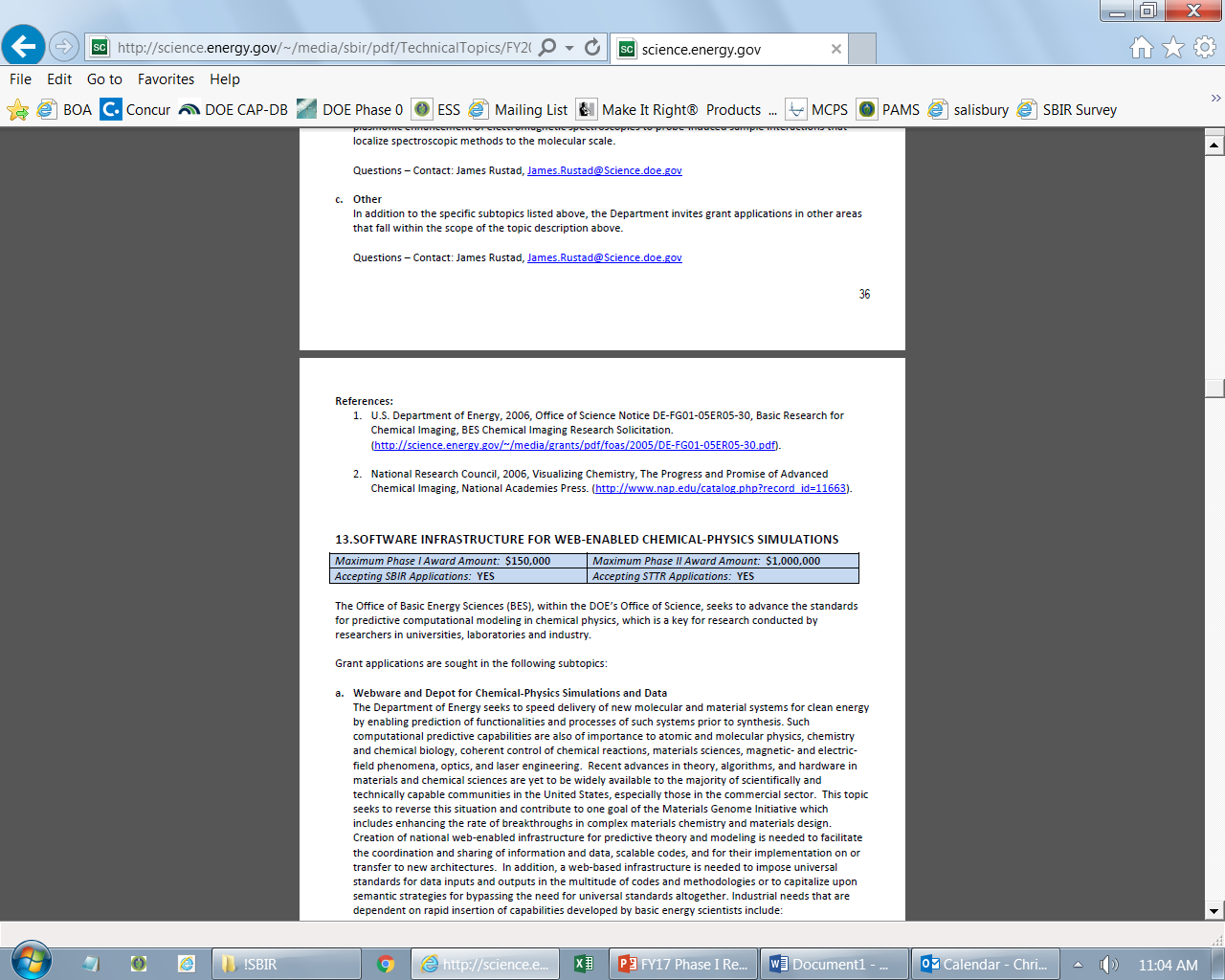 8
[Speaker Notes: Here is an example topic from our current announcement.  Note that every SBIR or STTR application must include the topic and subtopic to which you are applying.  The general topic description describes the general field of technology that is of interest.  The subtopics describe specific opportunities in which proposals are requested.  Each topic at DOE will also have an “other” subtopic.  Under this subtopic you can submit proposals that fall within the general topic description, but do not fit with any of the other subtopics.  We have found that when we write the subtopics too narrow sometimes we miss good opportunities, and this “other” subtopic is a means collecting disruptive solutions.]
Topic C57-01: ACCELERATING THE DEPLOYMENT OF ADVANCED SOFTWARE TECHNOLOGIES
Deployment of ASCR-Funded Software
Integration of ASCR-Funded Libraries
Other

Questions: Hal Finkel, Hal.Finkel@science.doe.gov and/or                                              William Spotz, William.Spotz@science.doe.gov
Topic C57-02: HPC CYBERSECURITY
Strengthening Isolation between HPC Users
Other


Questions: Carol Hawk, carol.hawk@science.doe.gov
Topic C57-03: DIGITAL-TWIN CAPABILITIES FOR SCIENCE NETWORK INFRASTRUCTURES
Network Simulation Tools 
Other


Questions: Kalyan Perumalla, kalyan.perumalla@science.doe.gov
Topic C57-04: TECHNOLOGY TO FACILITATE THE USE OF NEAR-TERM QUANTUM COMPUTING HARDWARE
Software for Calibration, Characterization, and Control of Quantum Processors



Questions: Claire Cramer, Claire.Cramer@science.doe.gov
Topic C57-05: ARTIFICIAL INTELLIGENCE TOOLS FOR CATALYZING INTERDISCIPLINARY SCIENCE
a.	Interdisciplinary Training and Interfaces



Questions: Kalyan Perumalla, Kalyan.Perumalla@science.doe.gov                                             Margaret Lentz, Margaret.Lentz@science.doe.gov                                                    Hal Finkel, Hal.Finkel@science.doe.gov
Topic C57-06: MIXED INTEGER SOLVER TECHNOLOGY FOR ACCELERATED COMPUTING SYSTEMS
a.	Efficient Distributed Tree Management
b.	Efficient Linear Program Relaxation Solution
c.	Other



Questions: Kalyan Perumalla, Kalyan.Perumalla@science.doe.gov
Topic C57-07: COST-EFFECTIVE CRYOGENIC COOLING SYSTEMS FOR HIGH POWER X-RAY OPTICS
Development of Cost-Effective, Compact, Closed-Loop, Cryogenic Systems for Cooling of High-Power X-Ray Optics
Other


Questions: Eliane Lessner, Eliane.Lessner@science.doe.gov
Topic C57-08: THERMAL AND COLD NEUTRON BEAM TRANSPORT  TECHNOLOGY FOR SCATTERING INSTRUMENTATION                AT PULSED AND CONTINUOUS NEUTRON SOURCES
Large-Scale Fabrication of Super-Mirror Reflection Surfaces for Neutron Guides, Mirrors, Polarizers and Filters
Other 


Questions: Mikhail Zhernenkov, Mikhail.Zhernenkov@science.doe.gov
Topic C57-09: SOFTWARE TOOLS AND DATA MOVEMENT SYSTEMS SOLUTIONS FOR HIGH BRIGHTNESS X-RAY SOURCES
Machine-Guided Visualization Tool to Explore and Coalesce Multi-Channel and Multi-Modal Nanoscale Imaging Data
Efficient High-Performance Data Transfer Over ESnet for Massive-Scale Data Analytics
Other


Questions: Eliane Lessner, Eliane.Lessner@science.doe.gov
Topic C57-10:	SPIN-POLARIZED AND TIME-RESOLVED ELECTRON BEAM SOURCE FOR ELECTRON MICROSCOPY
Development of a Commercially Viable Spin-Polarized and Time-Resolved Electron Gun from a GaAs Emitter 
Other


Questions: Claudia Cantoni, claudia.cantoni@science.doe.gov
Topic C57-11: ARTIFICIAL INTELLIGENCE/MACHINE LEARNING APPROACHES TO REVEAL STRUCTURE AND DYNAMICS OF FRACTURE SYSTEMS AND INDUCED SEISMICITY IN THE EARTH’S CRUST
Development of AI/ML Data-Driven Algorithms for Assessing the Potential of Induced Seismicity
Other


Questions: Raul Miranda, Raul.Miranda@science.doe.gov
Topic C57-12: RARE EARTH AND CRITICAL ELEMENTS RECOVERY VIA SELECTIVE MEMBRANES: AI/ML-GUIDED MEMBRANE DEVELOPMENT
AI/ML Framework for Hybrid Data/Physics Modelling and Design of RE/CE Separation Membranes
Other


Questions: Raul Miranda, Raul.Miranda@science.doe.gov
Topic C57-13: HIGH PERFORMANCE MATERIALS FOR NUCLEAR APPLICATION
Powder Metallurgy-Hot Isostatic Pressing of High Temperature Metallic Alloys
Salt Vapor Trap + Reversible Chlorine Gas Absorber Technology for Recovery and Recycle of Chlorine
Other


Questions: Subtopic a & c – Dirk Cairns-Gallimore, dirk.cairns-gallimore@nuclear.energy.gov 
Subtopic b – James Willit, James.Willit@nuclear.energy.gov
Topic C57-14:	ADVANCED SUBSURFACE ENERGY TECHNOLOGIES
a.	Geothermal


Questions: William Vandermeer, william.vandermeer@ee.doe.gov
Topic C57-15:	TECHNOLOGY TRANSFER OPPORTUNITIES: BASIC ENERGY SCIENCES
TTO: Advanced X-Ray Emission Spectrometer
TTO: Force-Neutral Adjustable Phase Undulator


Questions: Subtopic a –  Dava Keavney, Dava.Keavney@science.doe.gov 
                  Subtopic b – Eliane Lessner, Eliane.Lessner@science.doe.gov
DOE SBIR/STTR Programs OfficeContact Information
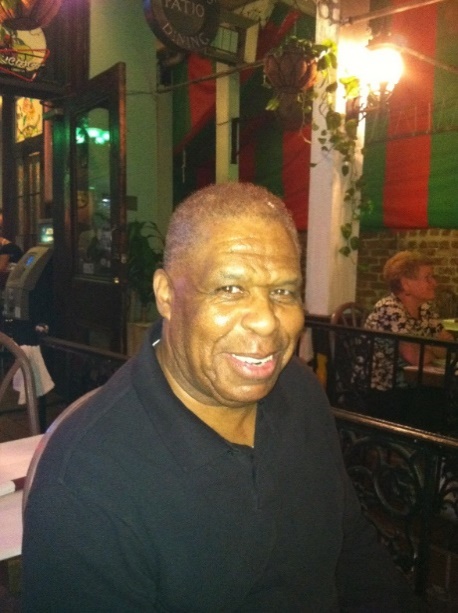 SBIR/STTR Web:  https://science.osti.gov/sbir  

Email:  sbir-sttr@science.doe.gov

Phone Assistance Hotline:  301-903-5707

DOE Phase 0 Assistance Program:  https://doephase0.dawnbreaker.com/ 
DOE Application Assistance:  https://science.osti.gov/SBIRLearning
24